Information-Centric Networks
Section # 4.1: Routing Issues
Instructor: George Xylomenos
Department: Informatics
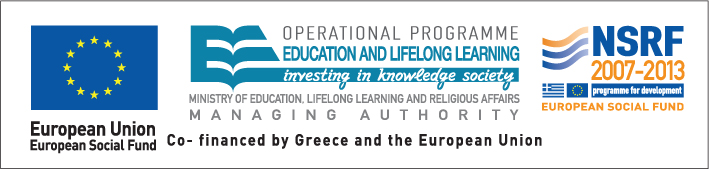 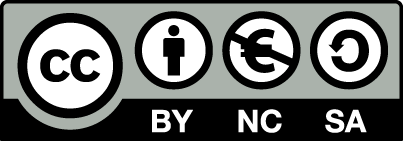 Funding
These educational materials have been developed as part of the instructors educational tasks.
The “Athens University of Economics and Business Open Courses” project only funded the reformatting of these educational materials. 
The project is being implemented as part of the Operational Program “Instruction and Lifelong Learning” and is co-financed by the European Union (European Social Fund) and national funds.
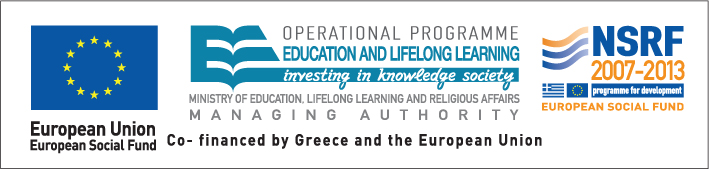 Licencing
These educational materials are subject to a Creative Commons License.
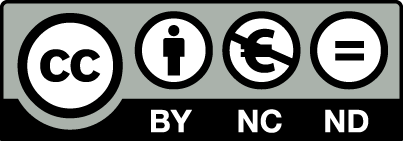 Week 4 / Paper 1
Open issues in Interdomain Routing: a survey
Marcelo Yannuzzi, Xavier Masip-Bruin, Olivier Bonaventure
IEEE Network, Nov.-Dec. 2005, vol. 19, no. 6, pp. 49 – 56
Main point
There are many challenges in interdomain routing
Relationships between challenges
Review of problems and proposed solutions
Reasons for non-adoption of solutions
Information-Centric Networks
04a-4
Introduction
Limitations of BGP
Hard to replace due to widespread deployment
Growth of Internet strains the protocol
Routing among distinct domains
Independent management of domains
Active competition between providers
Basics of interdomain routing
Autonomous System (AS): a distinct network on the Internet
Managed by a single authority
Common internal routing policy
Intradomain routing via IS-IS or OSPF
More than 20000 ASes in the Internet
Information-Centric Networks
04a-5
Basics of interdomain routing
Types of ASes
Single homed stub ASes
The “leaves” of the network
Multi homed stub ASes
Load balancing or failure resiliency
Transit ASes
Types of AS relationships
Costumer-provider
Peer-peer
The AS hierarchy
Tier-1 (no upstream provider) composing the internet core
Tier-2 are customers of Tier-1 and providers of Tier-2
ASes also use peering links to directly exchange traffic
Information-Centric Networks
04a-6
Basics of interdomain routing
Interior and exterior BGP
BGP routers exchange reachability information via eBGP
This information is distributed internally via iBGP
Route discovery and selection
BGP routers advertise AS level paths to IP prefixes
There is no global topology view
The path is abstracted into AS numbers
Route selection is heavily policy influenced
Choose the route with the highest local preference
Choose the route with the shortest AS path
Choose the route with the lowest Multi Exit Discriminator
Prefer the route with the lowest IGP metric
Run tie-breaking rules
Information-Centric Networks
04a-7
Research challenges
Limited traffic engineering capabilities
Only reachability is advertised
No way to propagate multiple routes
Inbound traffic is hard to control with BGP
It is the sender and not the receiver that chooses paths
This is due to the uncoordinated routing on the Internet
Lack of QoS support
Many ASes have deployed differentiated services
These allow coarse grained intradomain QoS
But BGP does not allow interdomain QoS
Most ASes prefer over-provisioning instead of QoS
Information-Centric Networks
04a-8
Research challenges
How has the Internet changed?
AS numbers have swelled
Connections per AS have increased
Additional applications
Application requirements are not reflected into BGP
Slow convergence and chattiness
BGP messages: Open, Update, Notification, Keepalive
A failure causes large amounts of BGP updates
Path exploration takes place until convergence
BGP routers wait for MRAI before updating a route
BGP routers often employ route flap damping
Ignore routes that change too often
Improve stability at the expense of convergence
Information-Centric Networks
04a-9
Research challenges
Slow convergence and chattiness
Proposal: faster propagation of updates due to failures
Two methods, ghost flushing and reporting the root cause
Limits path exploration
Requires BGP modification to indicate a failure cause
Very hard to pinpoint a failure due to route aggregation
Route disaggregation impacts scalability, so there is a tradeoff
Proposal: infer source of failures by correlating data
Requires multiple vantage points and offline processing
Each solution adversely affects some objectives
Solutions: root-cause, MRAI timer, flap damping, aggregation
Objectives: scalability, convergence, message load
Information-Centric Networks
04a-10
Research challenges
Scalability problems due to multihoming
Many stub ASes are multihomed 
Resilience and load balancing
Each such AS has multiple IP prefixes (one per provider)
Each prefix is advertised to all providers
Different paths are advertised to indicate route preference
Depending on provider aggregation rules, there may be problems
Eventually, disaggregation may be required to achieve policy goals
Also, each provider can only aggregate its own prefixes
All these lead to even more routes being advertised
Proposal: route filtering
Avoid propagating very long prefixes (very specific routes)
This inhibits load balancing (it hides some routes)
What we really need is better support for multihoming
Information-Centric Networks
04a-11
Research challenges
Expresiveness and safety of policies
Each domain independently chooses its policies
The result is suboptimal due to lack of coordination
Global routing anomalies arise
Global divergence of routing policies
BGP policies are not that expressive
Rich enough to express intricate routing policies
Not rich enough to allow discovery of problems
Each AS does not want to disclose its internal details
Many problems are hidden inside the AS’s network
Information-Centric Networks
04a-12
Research challenges
Robustness of BGP sessions
BGP routers communicate via TCP
Network congestion can lead to failures
Hard to resolve congestion due to routing problems
Need to distinguish routing messages from ordinary traffic
Security issues
Spoofed TCP RSTs can bring down BGP sessions
Also spoofed TCP messages can be inserted
Filter spoofed packets
Use authentication between BGP routers
BGP advertisements are not authenticated
S-BGP certifies the validity of routes by signatures
Processing cost and need for a PKI
Information-Centric Networks
04a-13
Research challenges
Lack of multipath routing
BGP routers only advertise a single path per prefix
Even if they have received many alternatives
BGP routers may only use a single path per prefix
Some implementations use many for load balancing
Proposed extensions raise scalability concerns
Transit through an AS: iBGP issues
A large AS has trouble propagating routes inside it
Ideally all internal routers should communicate with each other
This not scalable for large ASes
Different routers may treat traffic differently
Encapsulation: guarantees that packets will use preferred routes
Operates between ingress and egress BGP routers
Information-Centric Networks
04a-14
End of Section # 4.1
Course: Information-Centric Networks, Section # 4.1: Routing Issues
Instructor: George Xylomenos, Department: Informatics
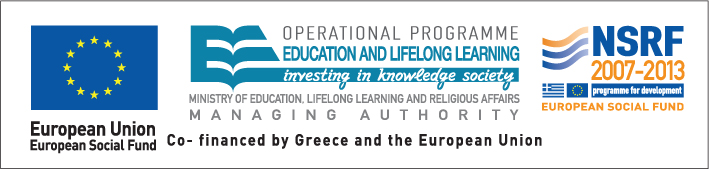 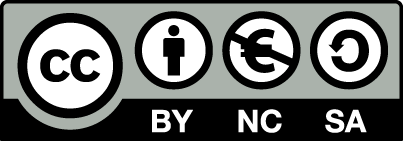